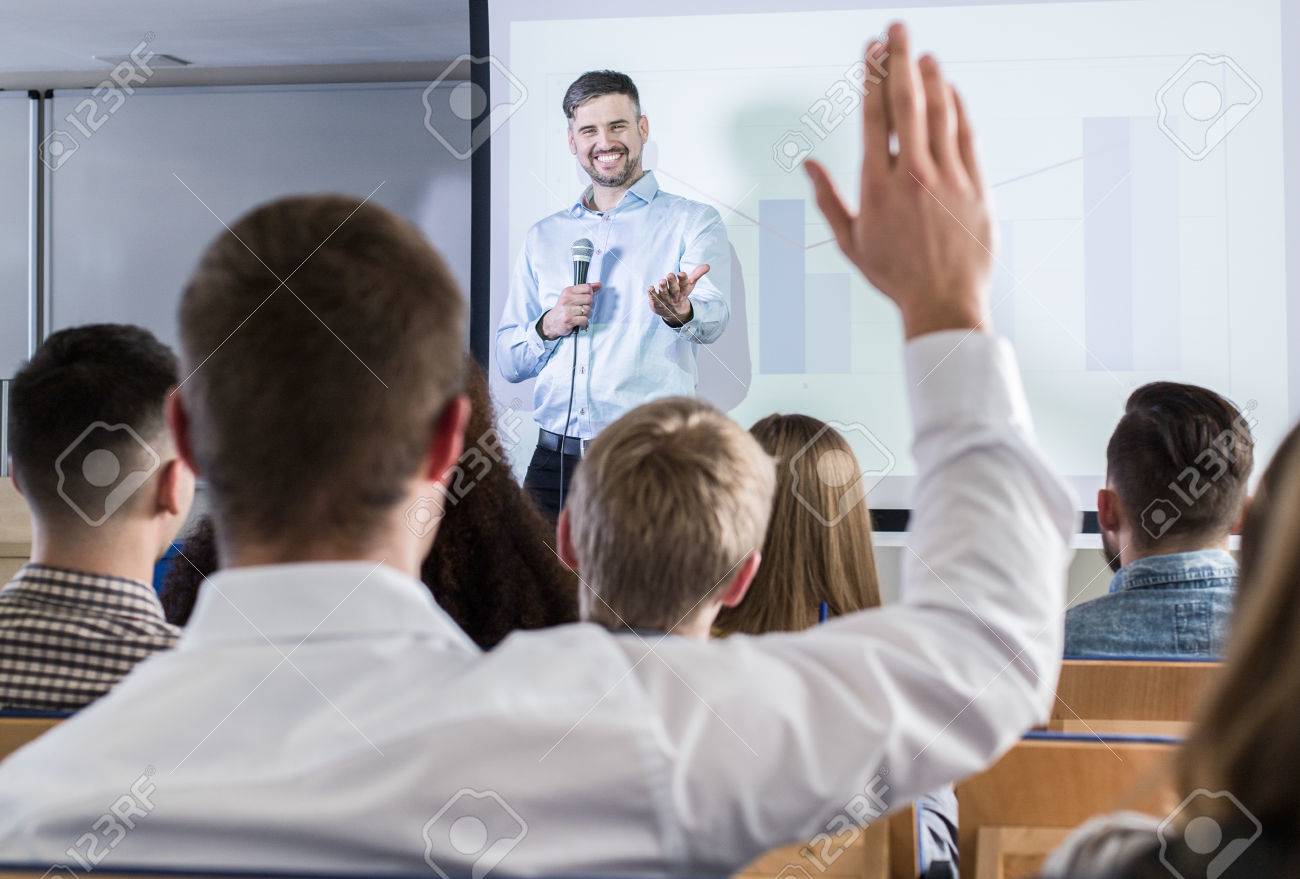 Fluid Mechanics Lectures2nd year/1st semister/2018-2019/Al-Mustansiriyah unv./College of engineering/Highway &Transportation Dep.Lec.3
.
Force considerations
When a body is submerged in a static fluid the fluid pushes on all of the body with pressure . The pressure force acting on the surface of a submerged body determine whether the body will sink or float.
Horizontal plane surfaces submerged in liquids
All points on a horizontal plane surface have the same elevation.(fig.). So, the pressure is constant :
Fig.1
P=γH
So    F=PA                  F=γ*V
.
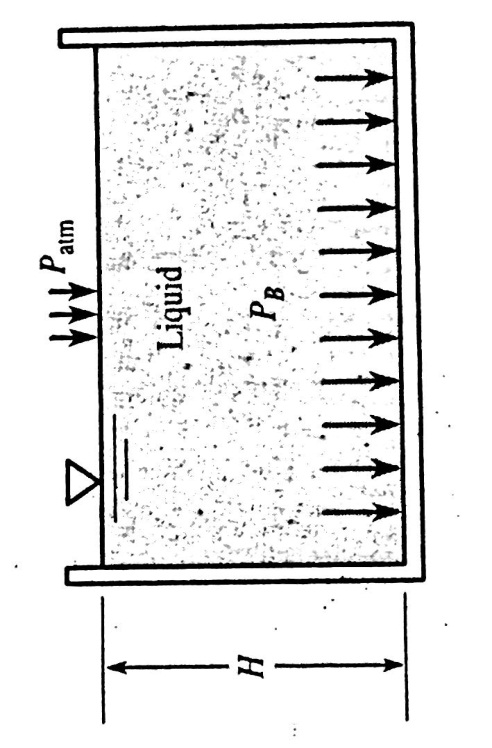 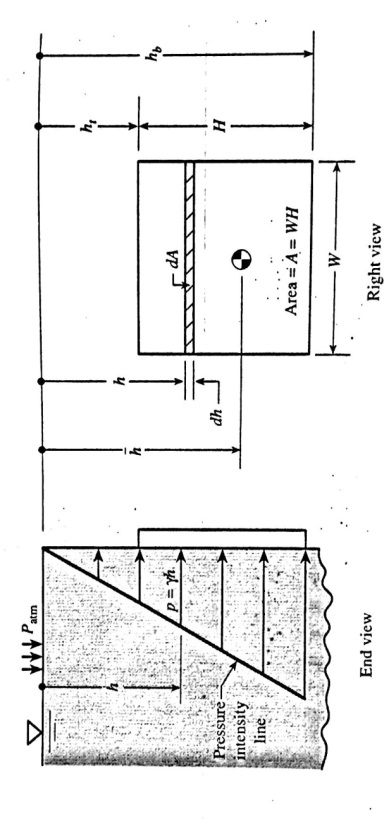 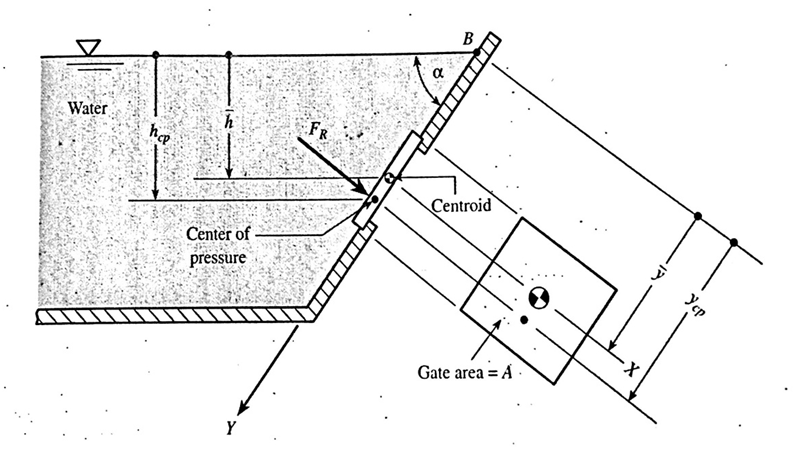 -
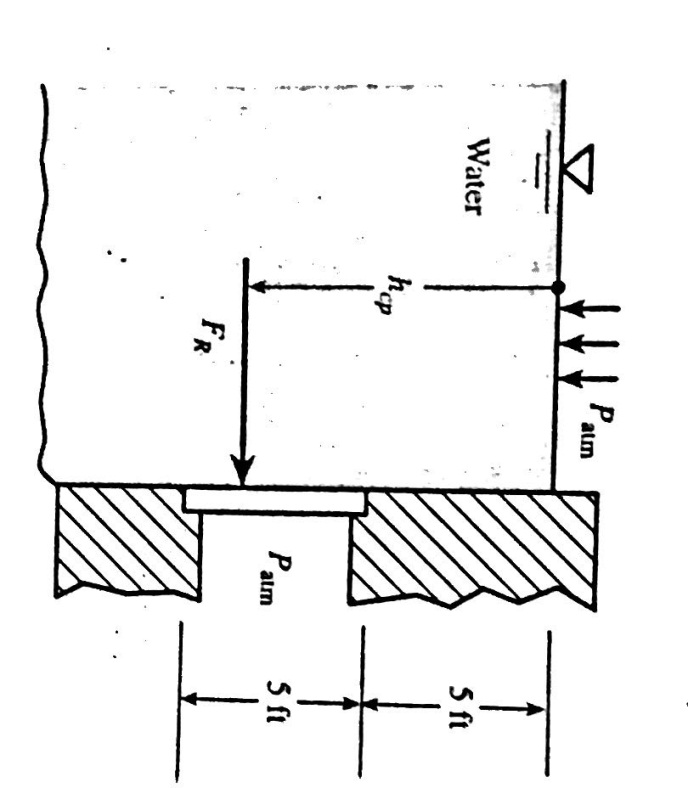 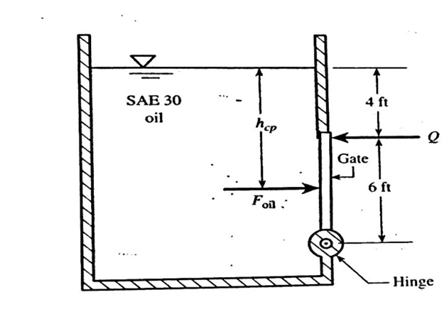 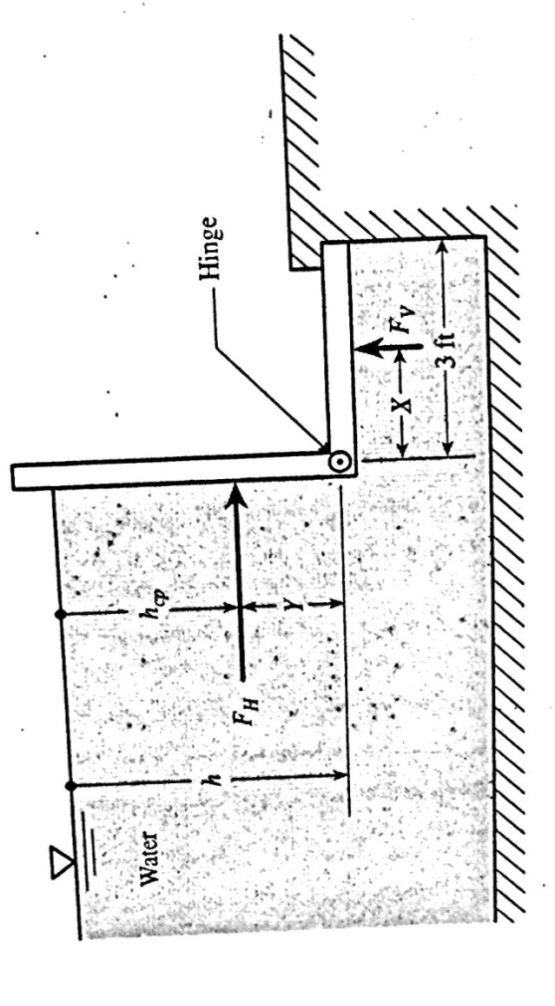 .
.
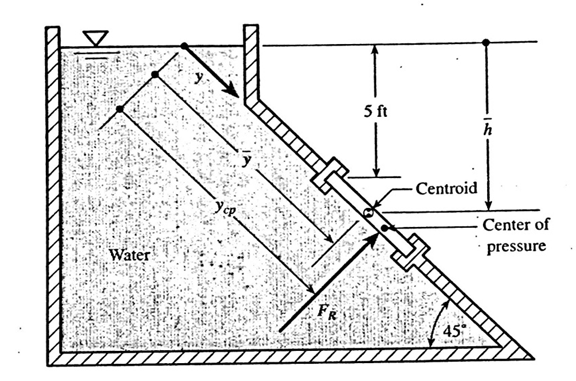 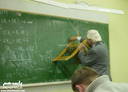 Thanks